Muon Campus Operation Report
Dean Still
Friday 09:00 Operation Meeting
Week of April 3, 2023
Performance for the Past Week
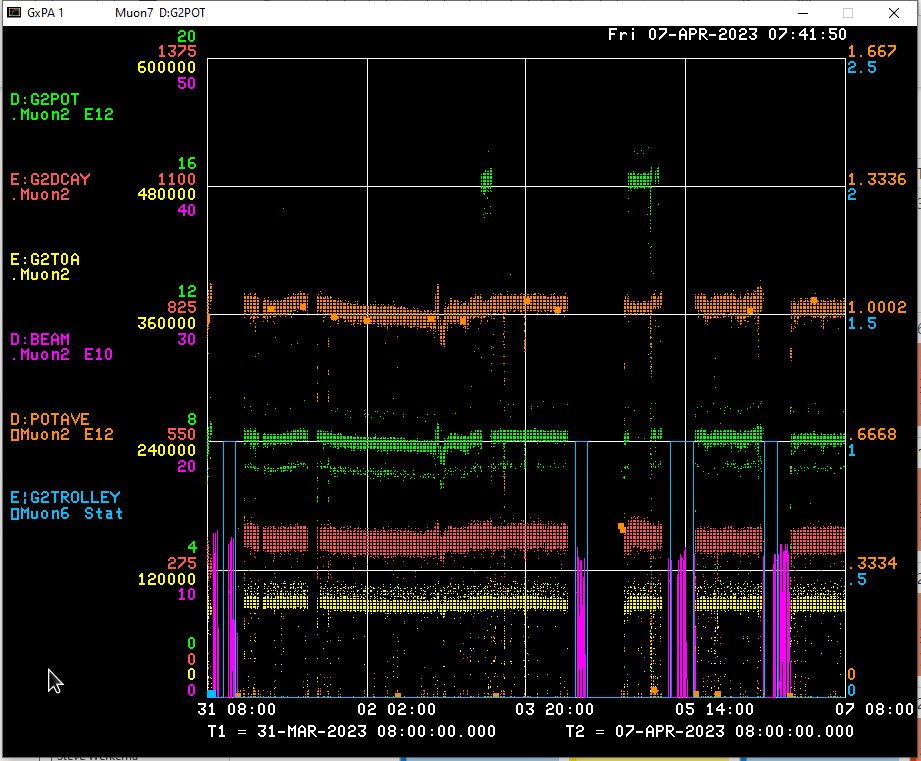 Protons On Target

Avg Protons on Target

Particles to Entrance of G-2 Ring

Decay Positrons in G-2 Ring

G-2 Trolley Run

8Gev Delivery Ring beam
< Linac Debuncher skid PLC error
   BPM  Studies
M4 beamline Extraction Studies
   BPM Timing Studies
   BPM & Tune tracker  Studies
   Stopped MC operation due to remnant LCW
<-------Weekend ------
<------------Week Days -------------------
2
Dean Still | Muon Campus Status
4/7/2023
Activities for the Past Week
G-2 Status: 
Delivered beam to g-2

Work completed: 
Accessed M4 enclosure to conduct Mu2e HRS hydrostatic testing.    ( Overlapped work with 8ev studies)
Had to stop muon campus & switchyard operations due to remnant beamline LCW resistivity dipping below limit of 3 Mohm.  MDS made changes to improve resistivity. 


8Gev Studies:  (4 days)
M4 beamline resonant extraction studies to get instrumentation working.
BPM 8Gev beam studies.  New code to the digitizers & period to retime BPMs.  (Patel +)
Worked on getting tune tracker data through the QX ramp.
3
Dean Still | Muon Campus Status
4/7/2023
G-2 Performance – Integrated for Run 6
G-2 Experiment POT Run Goal 
	~4.2E20 POT

Run 6 period is Nov 2022 – June 2023
	Run 6: Goal of ~x 6 BNL
	Total Run: goal of x 21 BNL
Run 6 # POT   Delivered ~ 7.1E20
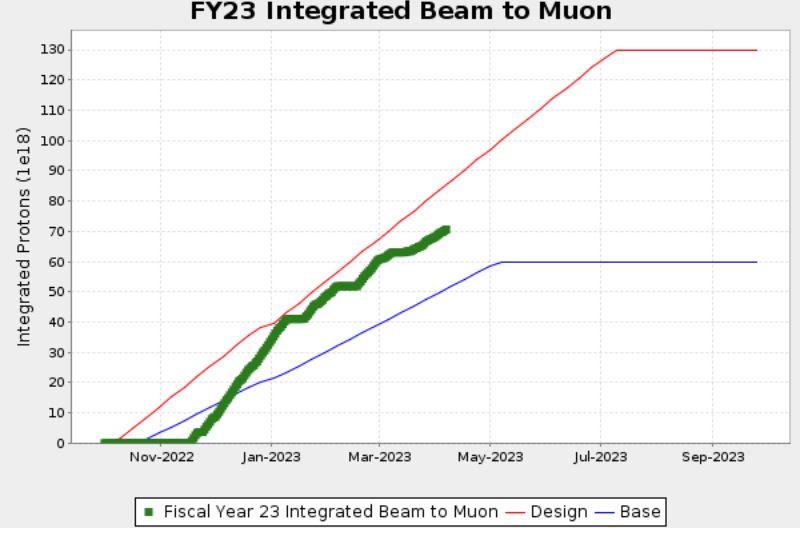 Run 6 Integrated  ~ x 2.43 BNL
0.1 for the week
Total Integrated  ~ x 21.38 BNL
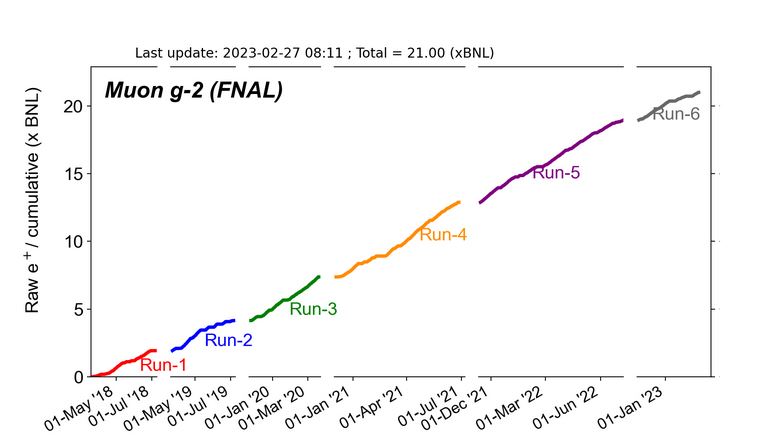 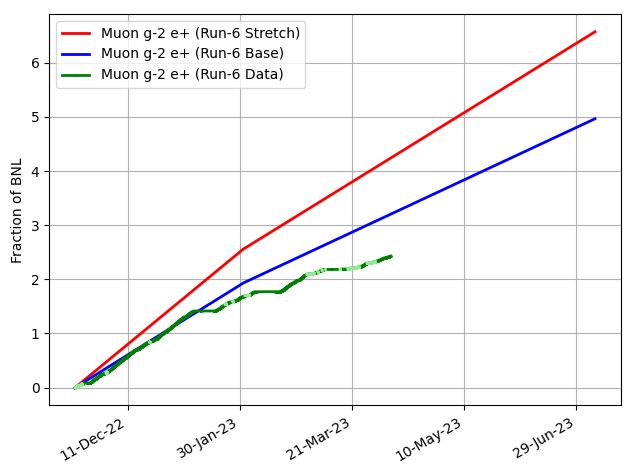 Start of 
Summer 
Shutdown
2023
Plots as of 4/7/2023
4
Dean Still | Muon Campus Status
4/7/2023
Plan for Next Week
g-2 operation:
Deliver Beam to g-2 

Muon Campus Study Plans :  

Friday         	– Deliver beam to g-2 
Saturday    	– Deliver beam to g-2 
Sunday      	– Deliver beam to g-2 
Monday    	– Deliver beam to g-2 
Tuesday     	- 8 Gev Studies.   (Lines up with g-2 roof work)
Wednesday 	- 8 Gev Studies.
Thursday       	– Deliver beam to g-2 
Friday           	– Deliver beam to g-2 


Future Planning : 

April 17  - Confirming work and schedule to start AP0 AC installation.
G-2 line
Mu2e M4
 line
5
Dean Still | Muon Campus Status
4/7/2023